DSS Handout
IST352
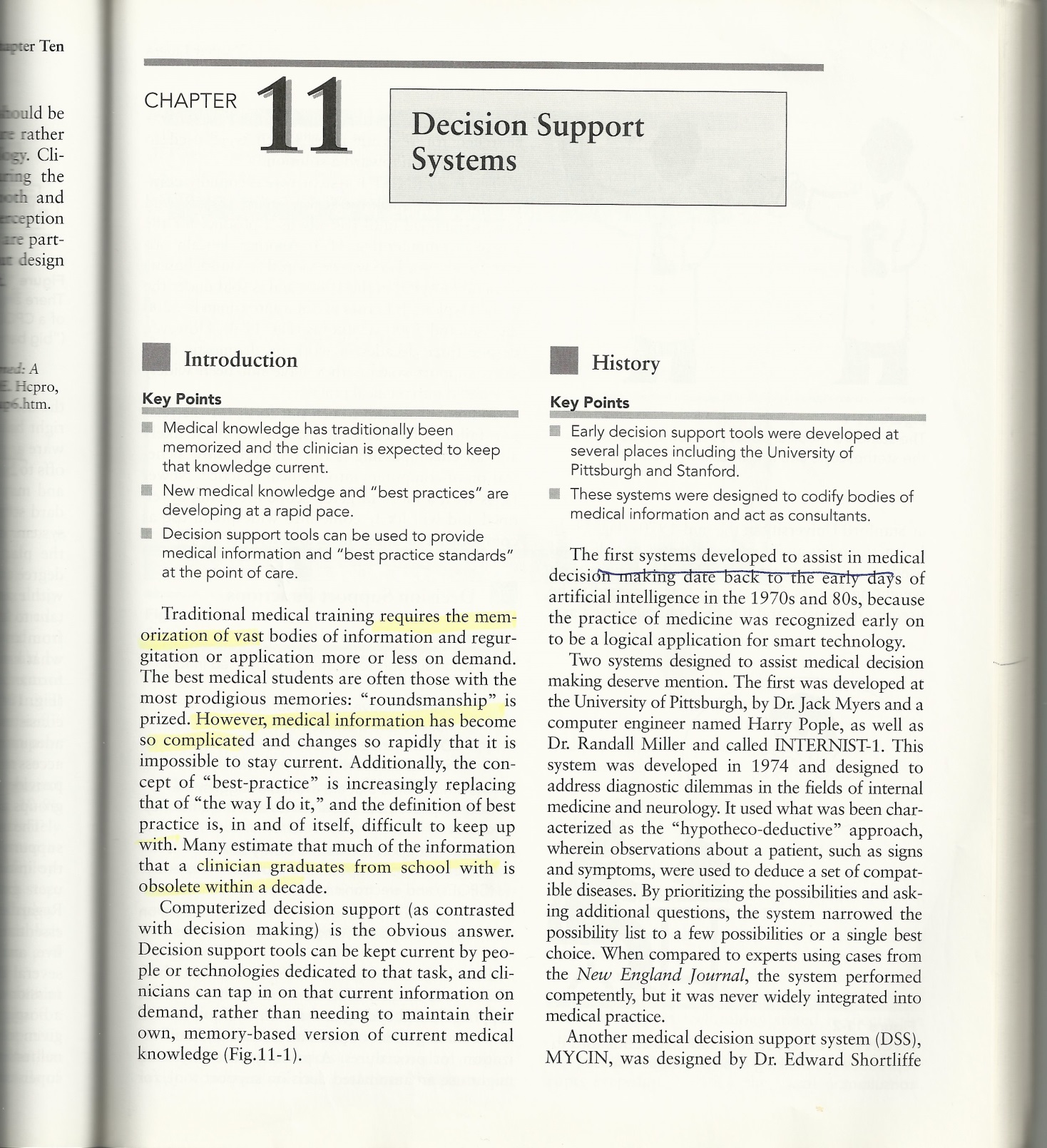 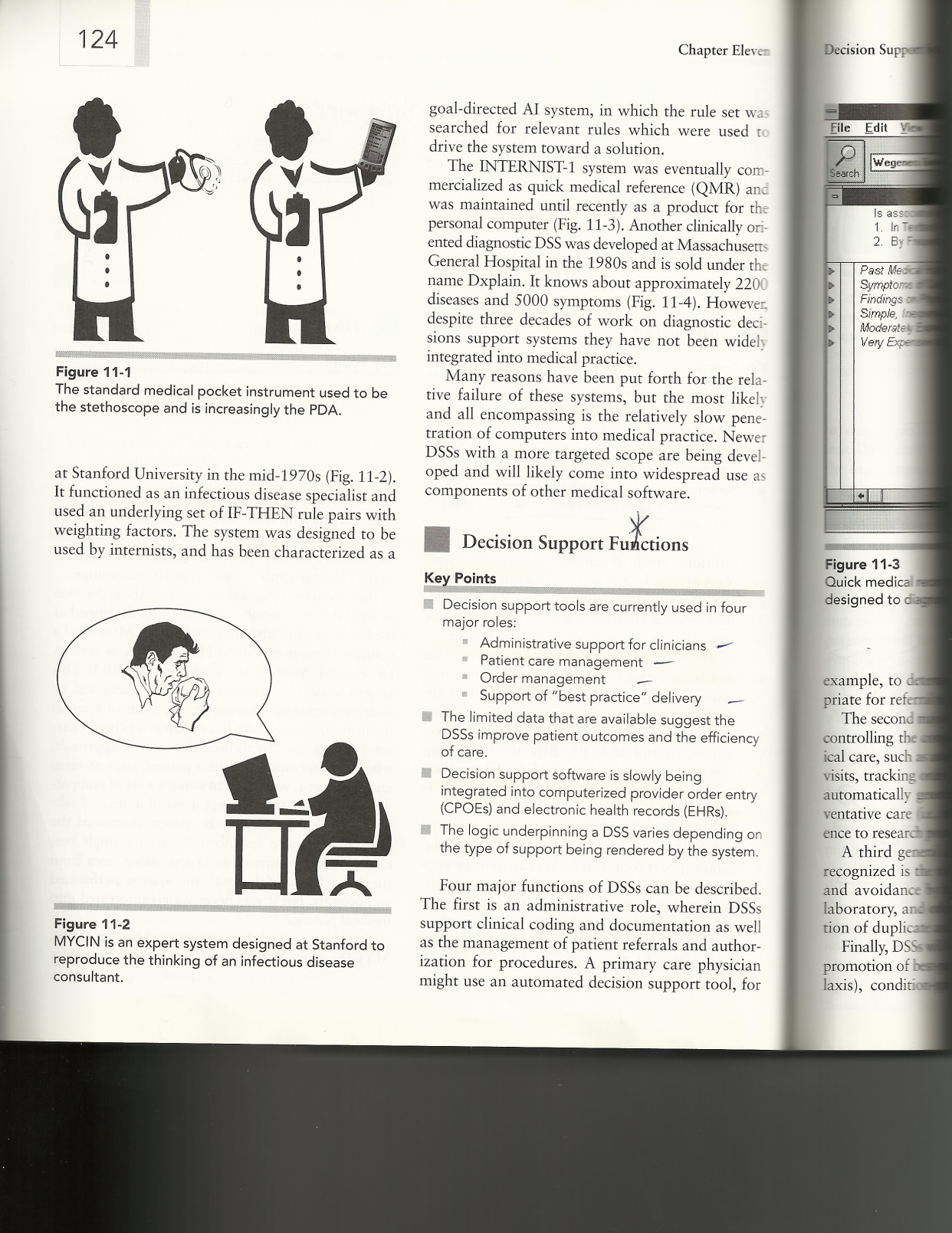 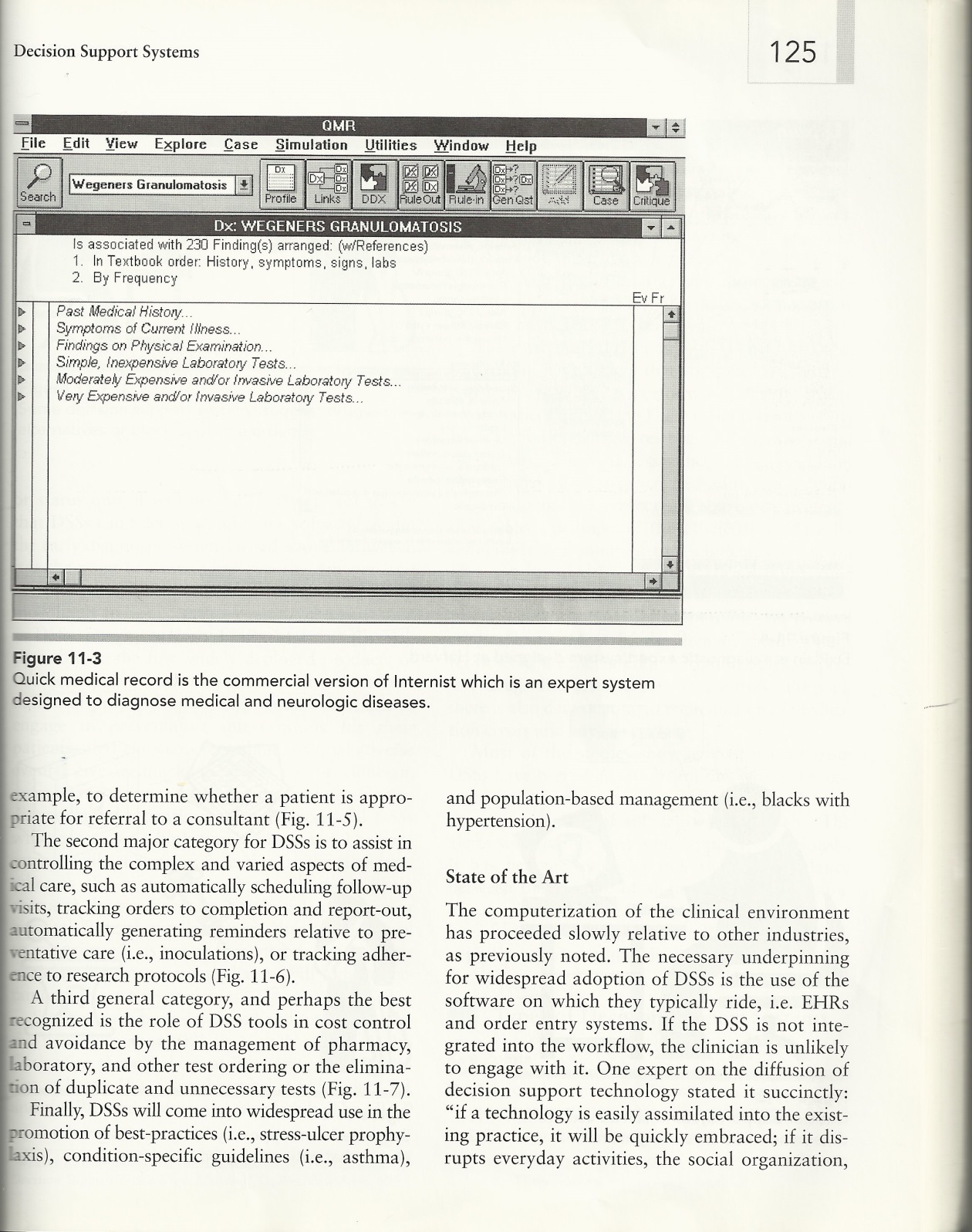 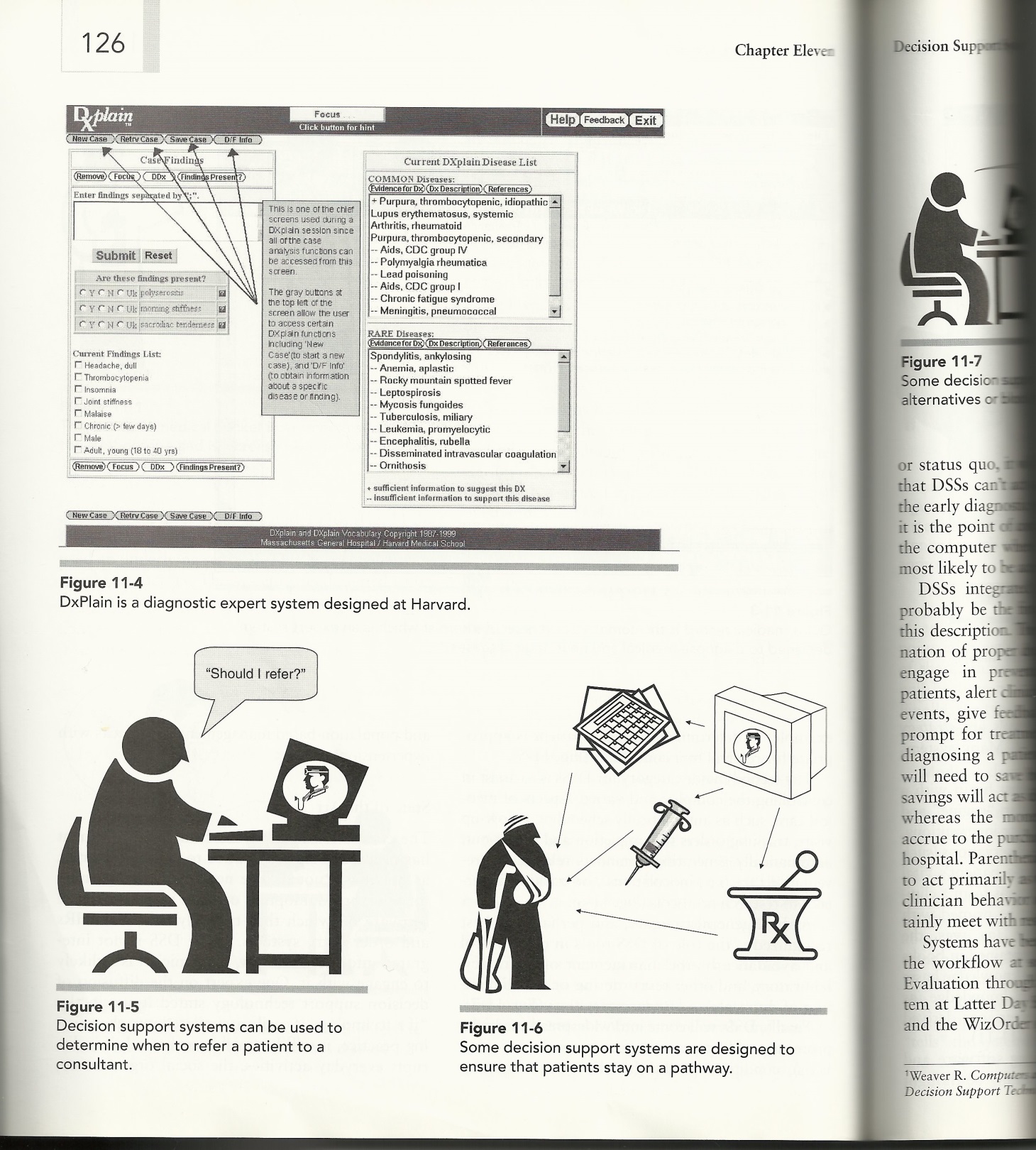 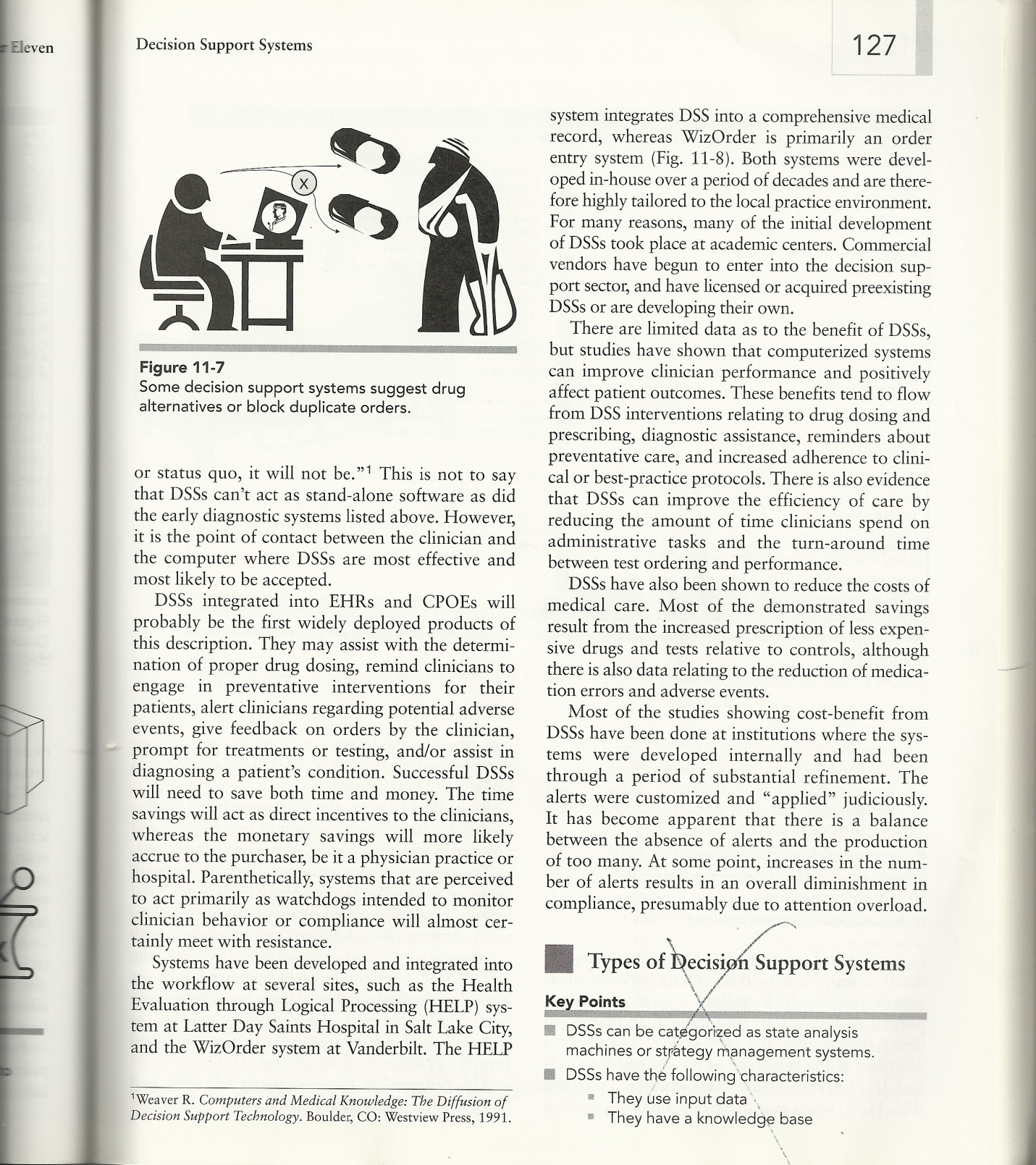